Hydro17 – Accuracy in DepthRotterdam, November 15th, 2017
Peter Dugge, Design Lean Navigation, Mission and Charting Systems
[Speaker Notes: Version 6]
Hydro17 – Accuracy in Depth
Outline
The hydrographic pros and cons of UUVs compared to surface vessels have been discussed for a while. 
A topic which has received less attention so far 
is 
the considerable gain in accuracy of depth measurements 
achievable 
when using UUVs rather than surface vessels.
Hydro17 – Accuracy in Depth
Objective
Objective
To design an AUV 
which allows to achieve and exceed 
the requirements of IHO S-44 Special Order 
with a strong focus on depth.
IHO S-44
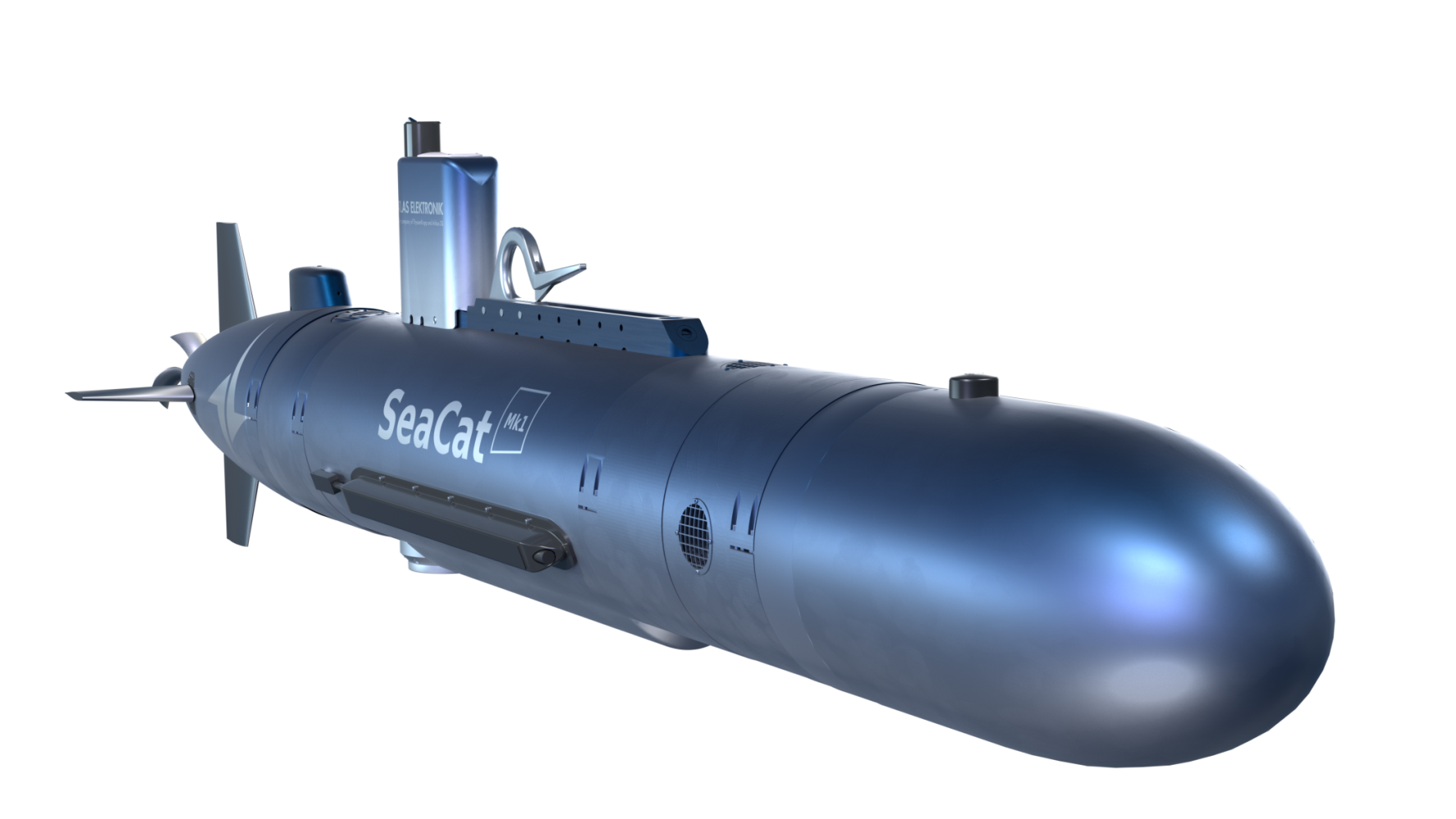 AUV Design
Error Budget
Total Errors
Conclusion
Hydro17 – Accuracy in Depth
IHO S-44 Maximal Total Horizontal Uncertanity (THU) (95 %)
Objective
IHO S-44
AUV Design
Error Budget
Total Errors
Conclusion
Hydro17 – Accuracy in Depth
IHO S-44 Maximal Total Vertical Uncertanity (TVU) (95 %)
Objective
IHO S-44
AUV Design
Error Budget
Total Errors
Conclusion
Hydro17 – Accuracy in Depth
Components of Navigation System
Objective
GNSS Receiver
IHO S-44
N
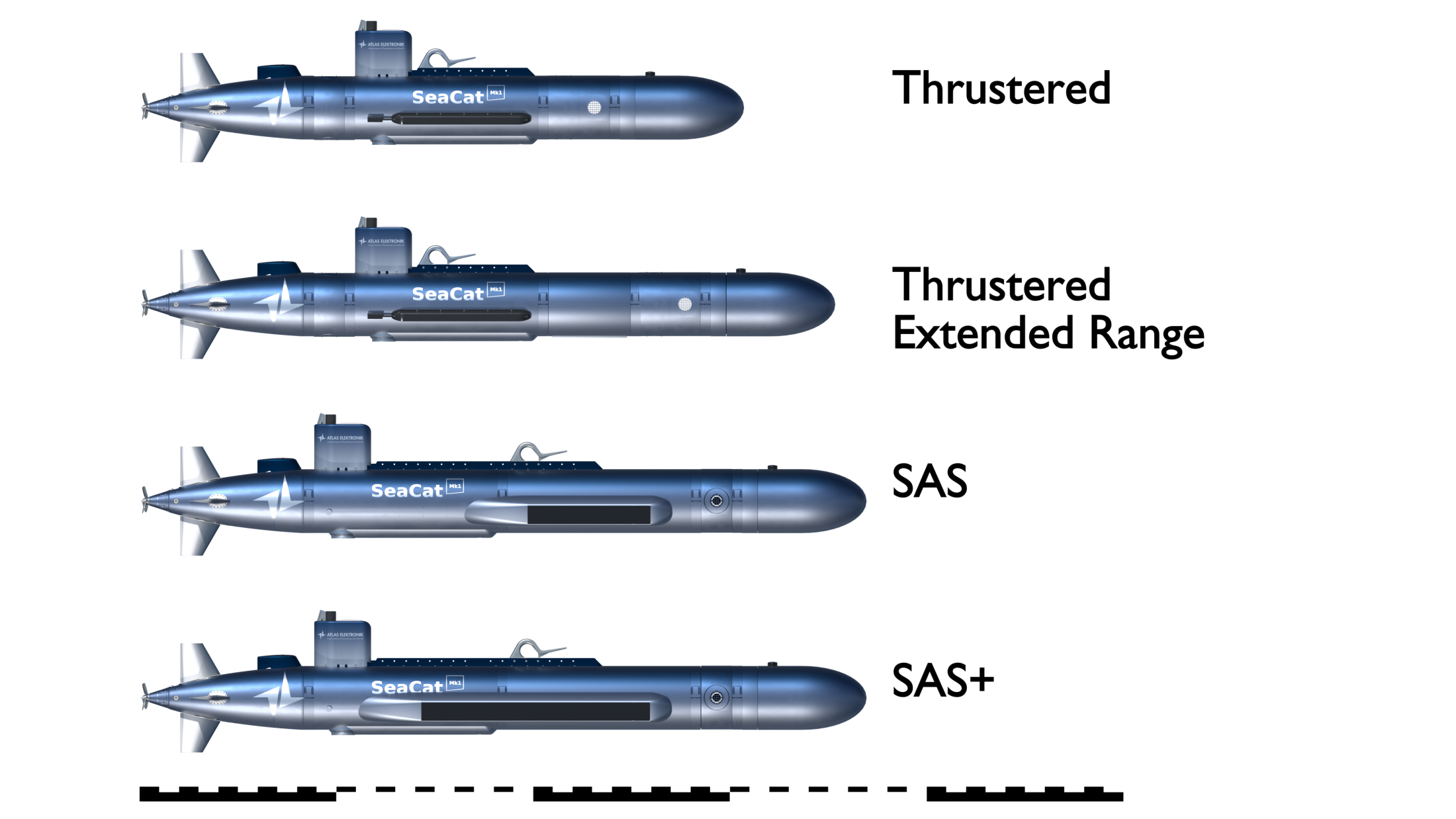 Sound Velocity Sensor
AUV Design
USBL Transponder
Error Budget
Pressure Sensor
INS
Total Errors
Position
Depth
DVL
Conclusion
Hydro17 – Accuracy in Depth
Vertical Error Components, AUV navigation in 200 m depth (𝛿95)
Objective
Pressure sensor
0.07 m
IHO S-44
Tide correction
0.1 m
RTK, commercial SBAS
Density profile
0.019 m
200 m depth, external CTD
AUV Design
Stagnation pressure
0.0 m
Acceleraton of gravity
0.012 m
200 m depth
Error Budget
Computation of depth with pressure
0.0 m
computation error
Surface waves
0.0 m
Total Errors
20 m depth, 1 m wave hight , 20 m wave length
Installation error of the position between pressure sensor and INS
0.005 m
Atmospheric pressure
0.0 m
Conclusion
Total propagated depth error of navigation
0.125 m
Hydro17 – Accuracy in DepthAccuracy in Depth
Standard Deviation of Vertical Error Components of MBES (σ)
Objective
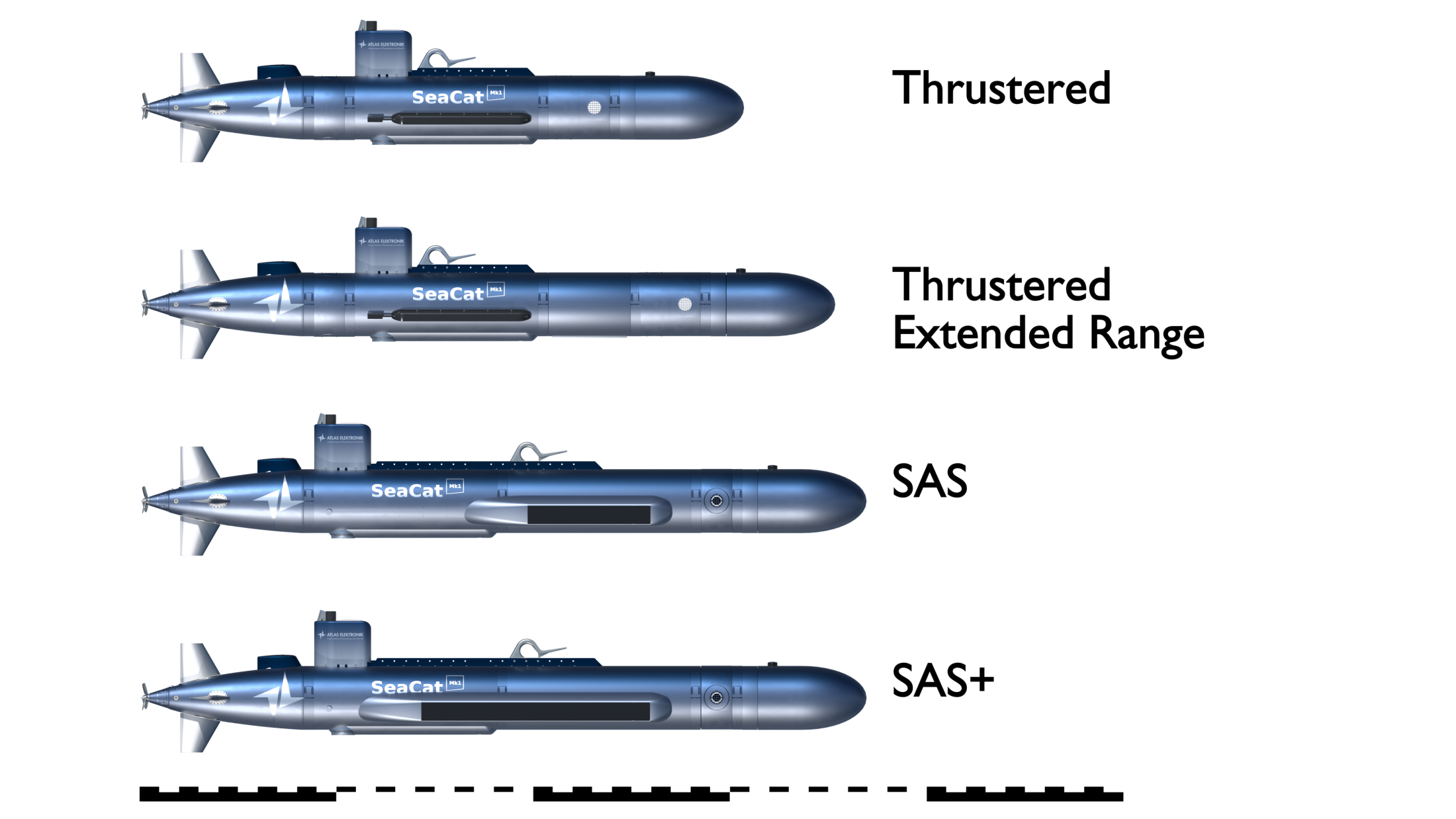 IHO S-44
AUV Design
Error Budget
Total Errors
Conclusion
*) of the position between MBES and INS
Hydro17 – Accuracy in Depth
Total Vertical Error Components of DTM (𝛿95)
Objective
IHO S-44
AUV Design
Error Budget
Total Errors
Conclusion
Hydro17 – Accuracy in Depth
Comparison of Total Propagated Vertical Error with IHO S-44 TVU
Objective
IHO S-44
AUV Design
Error Budget
Total Errors
Conclusion
Hydro17 – Accuracy in Depth
Comparison of Total Propagated Vertical Error with IHO S-44 TVU
Objective
1.4
IHO S-44
1.2
1.0
AUV Design
Maximum TVU toIHO S-44 Order 1a/1b
0.8
Error (𝛿95) / m
Error Budget
0.6
Maximum TVU toIHO S-44 SO
0.4
Total Errors
0.2
Total propagated vertical design error
Conclusion
0
0
10
20
30
40
50
60
70
80
90
100
Water depth / m
Hydro17 – Accuracy in Depth
Conclusion
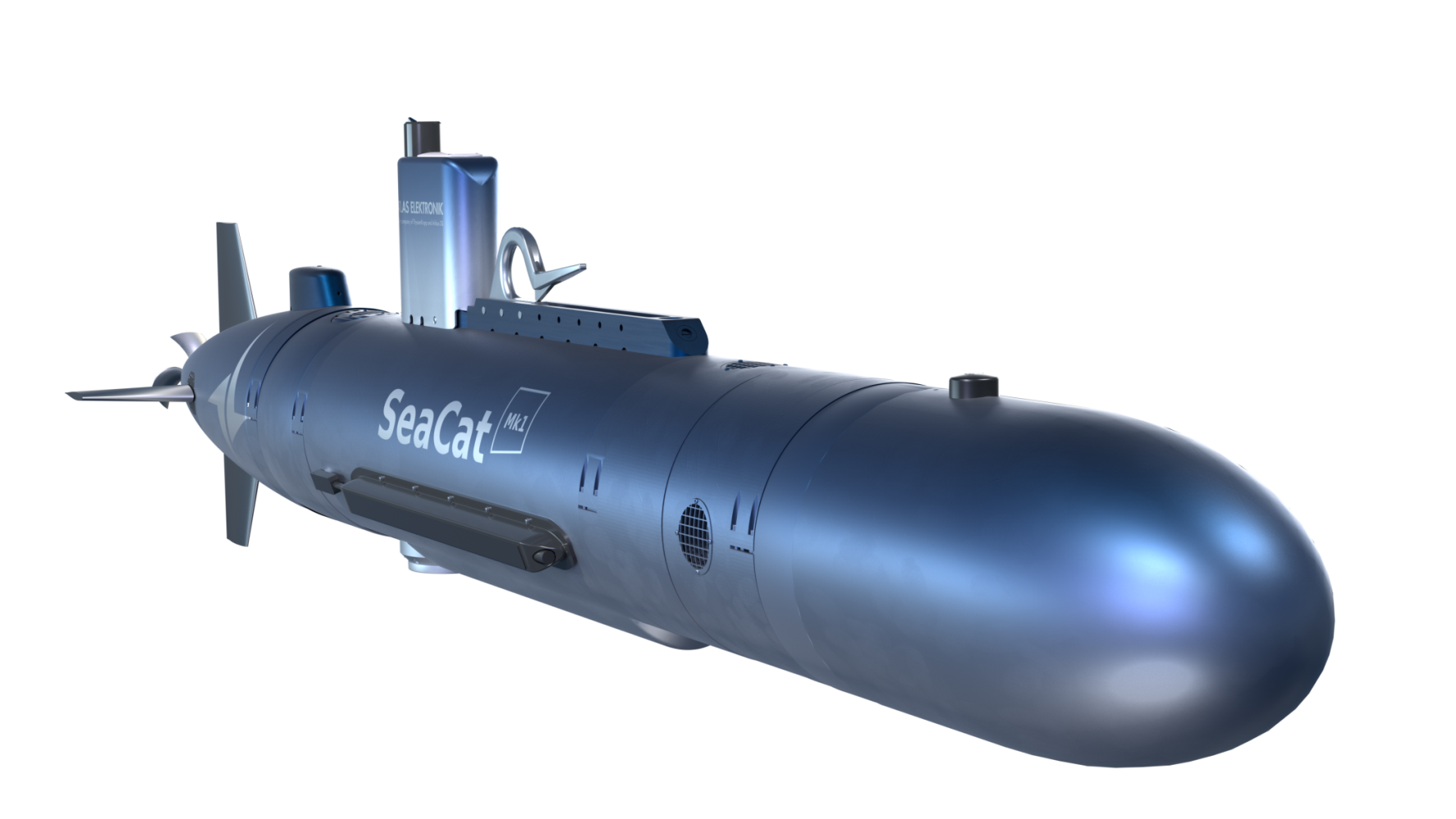 Accuracy requirements of IHO S-44 for depth can be met and exceeded with AUVs.
This can be achieved by using an AUV with a carefully selected and integrated pressure sensor.
Thus hydrographic surveyors are offered the opportunity to 
establish new survey methods 
e.g. to monitor wrecks and off-shore installations with an 
unprecedented precision and efficiency.